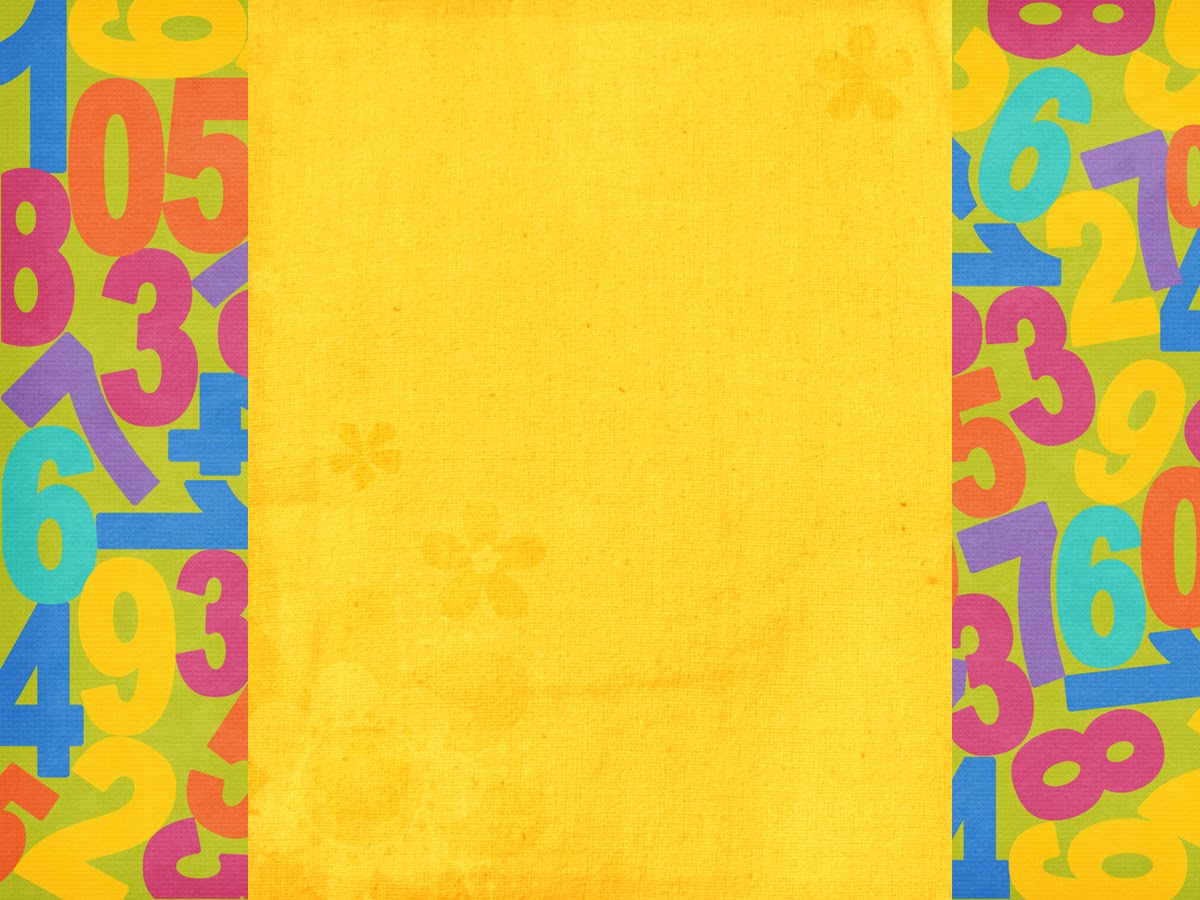 Conociendo los números.1-10
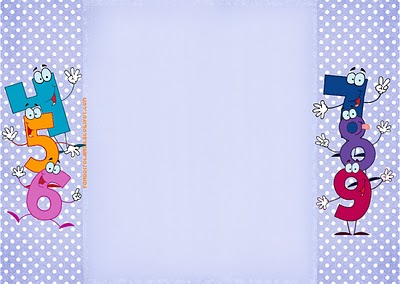 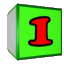 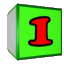 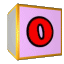 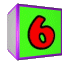 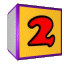 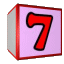 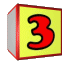 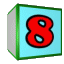 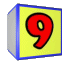 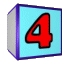 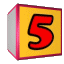 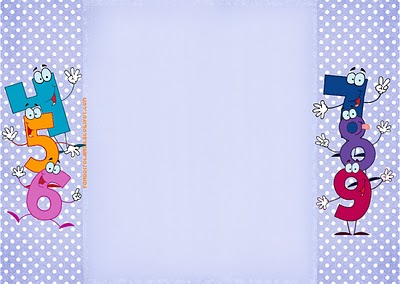 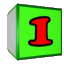 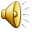 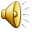 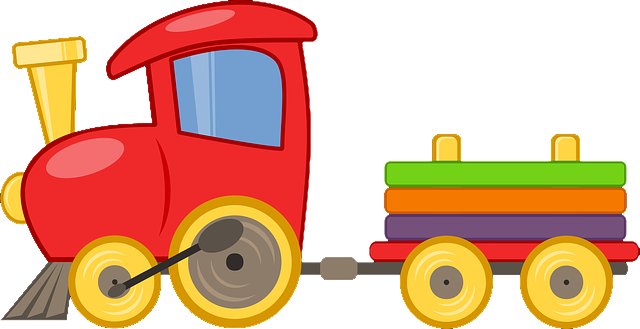 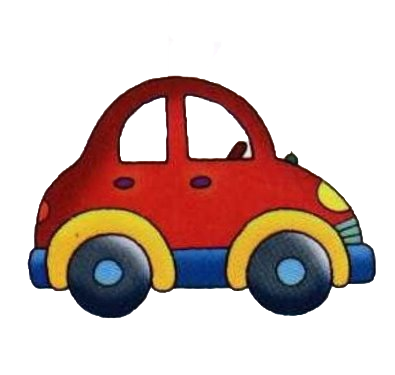 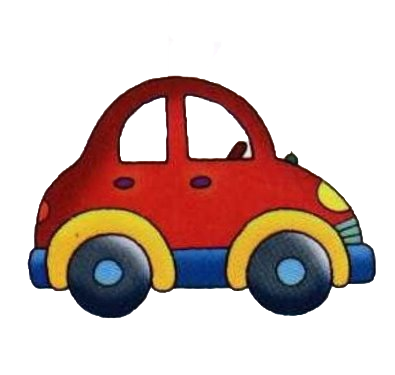 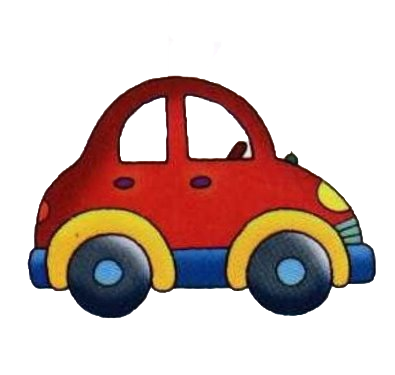 inicio
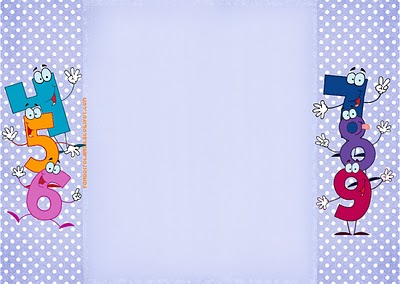 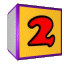 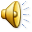 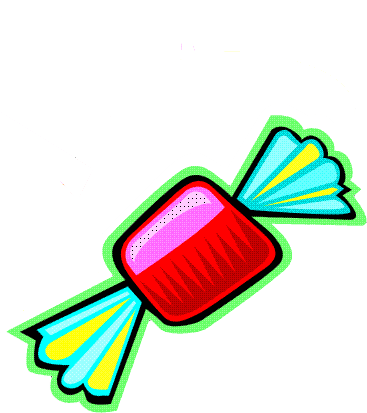 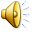 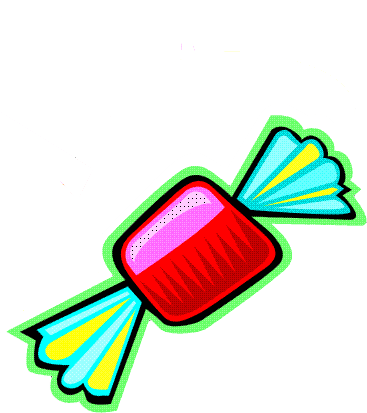 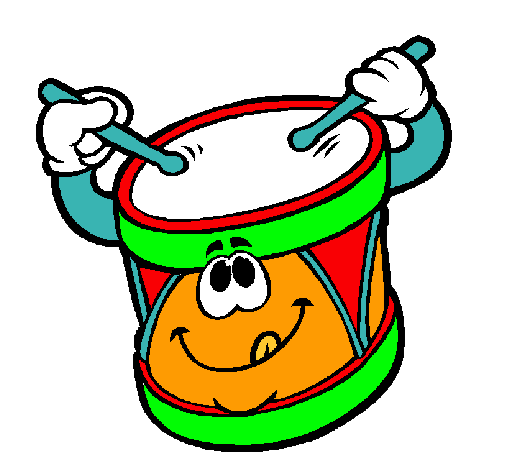 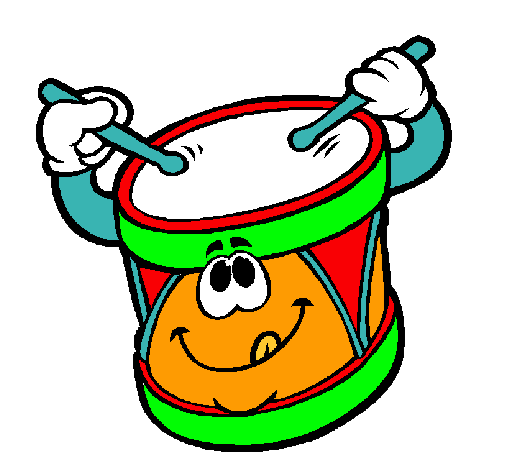 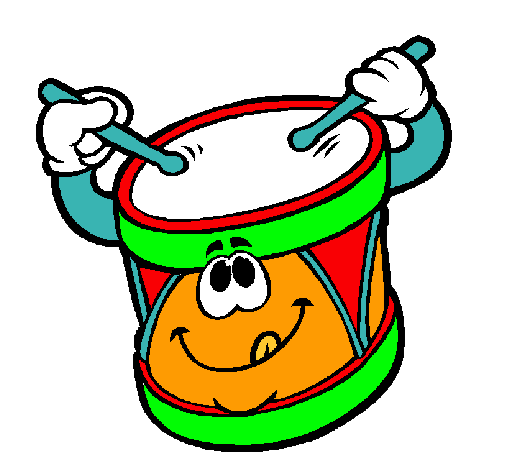 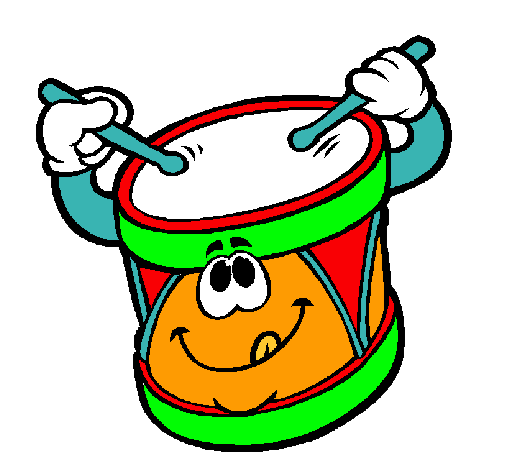 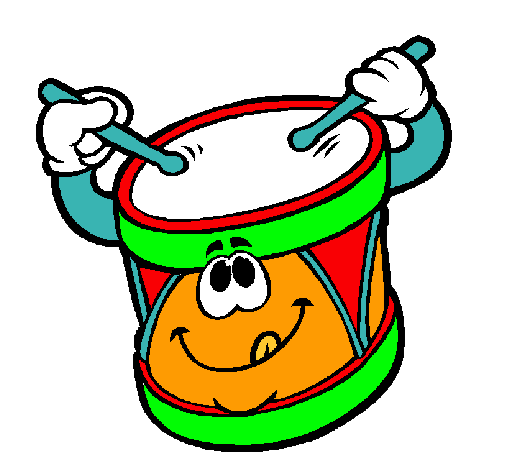 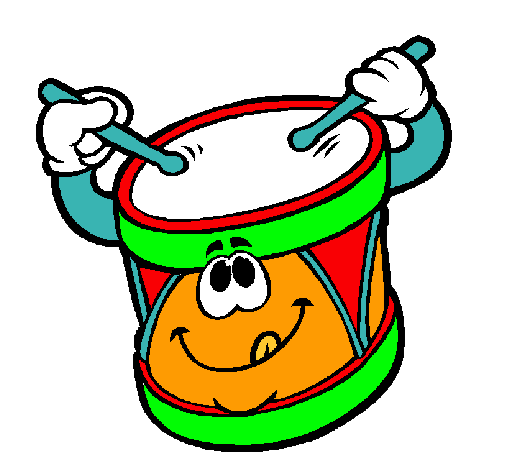 inicio
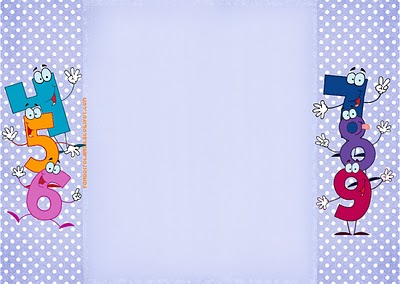 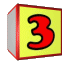 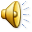 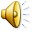 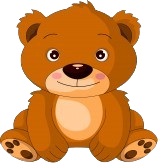 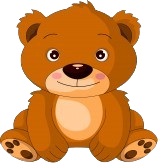 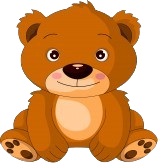 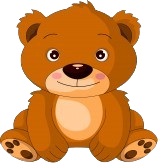 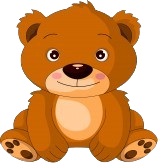 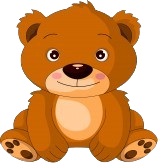 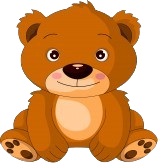 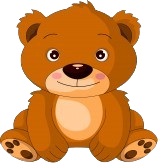 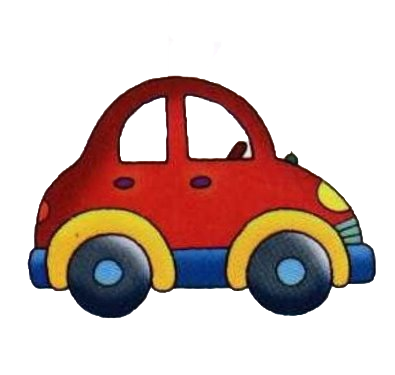 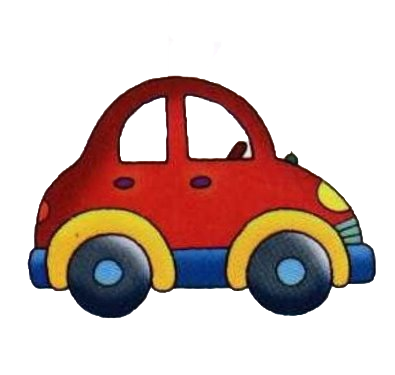 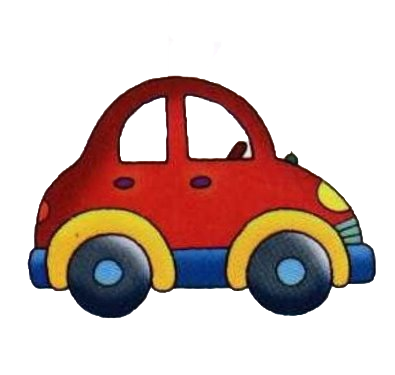 inicio
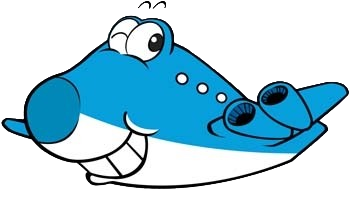 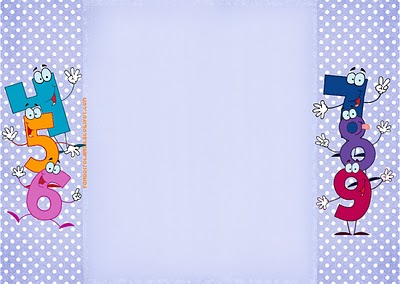 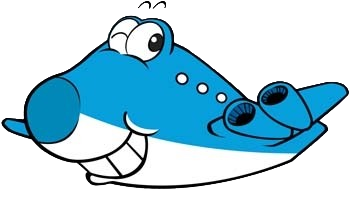 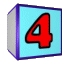 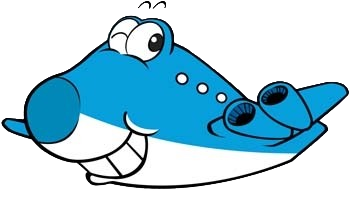 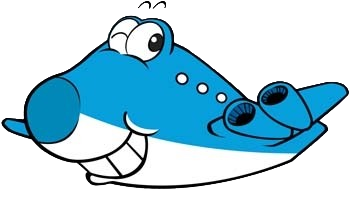 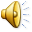 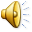 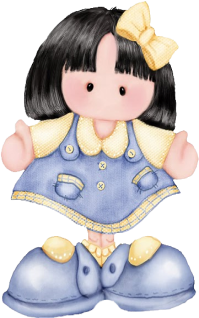 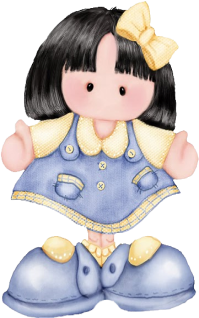 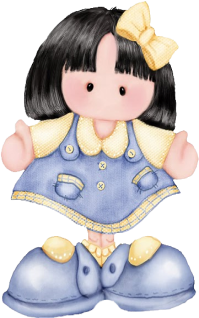 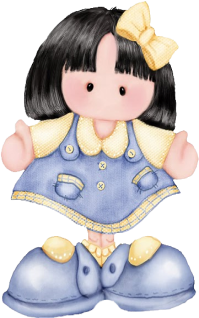 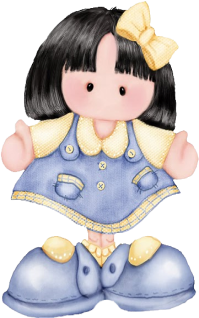 inicio
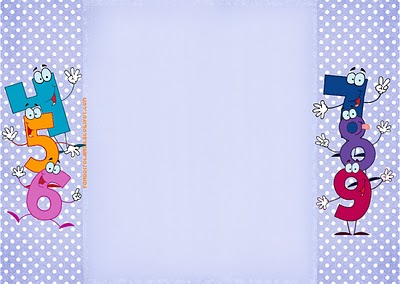 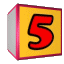 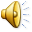 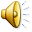 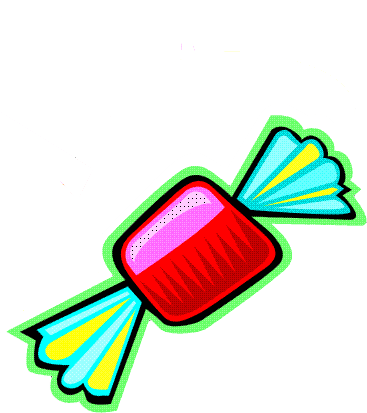 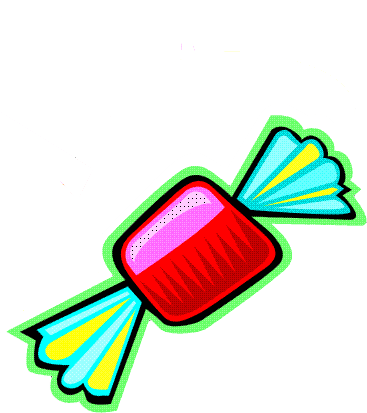 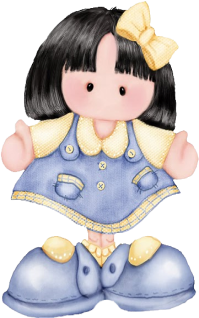 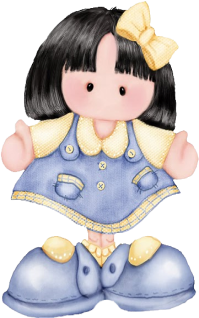 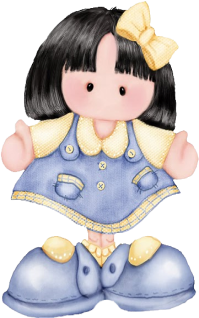 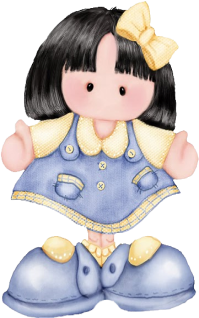 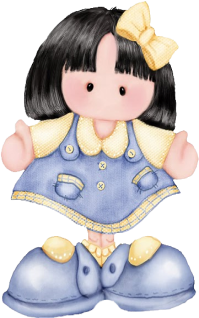 inicio
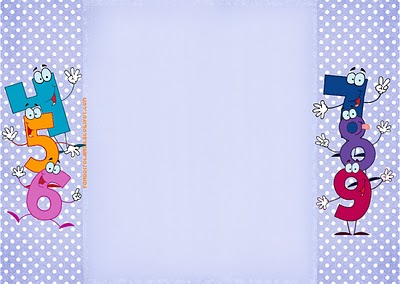 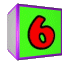 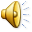 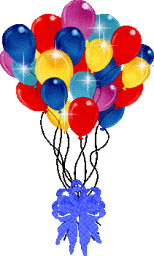 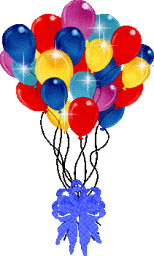 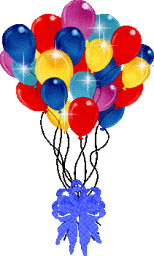 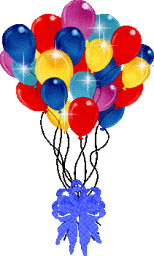 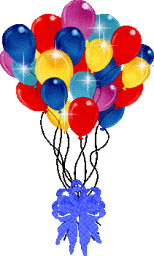 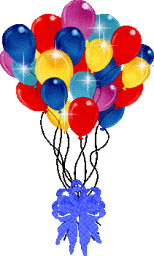 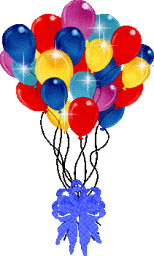 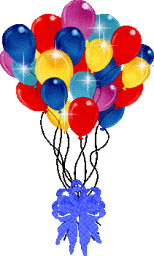 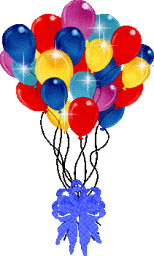 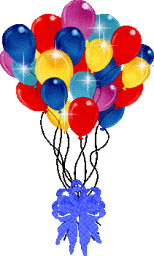 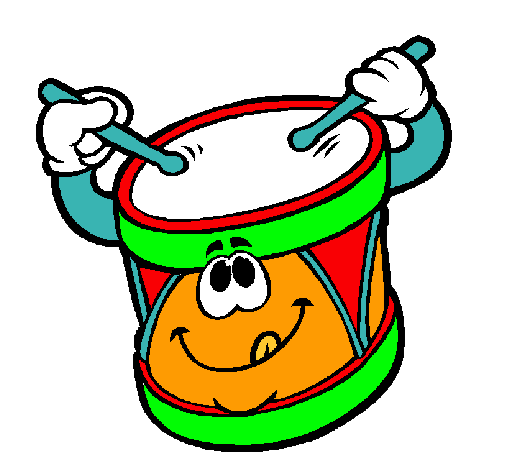 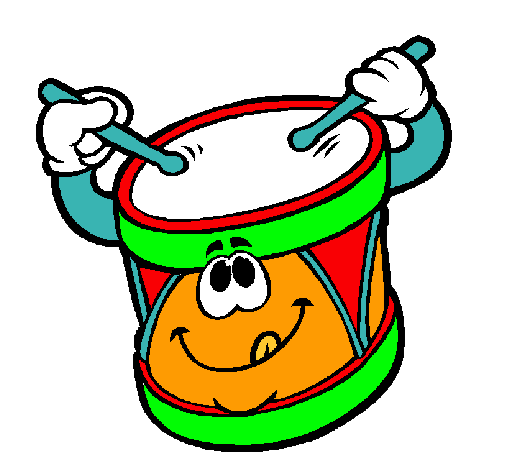 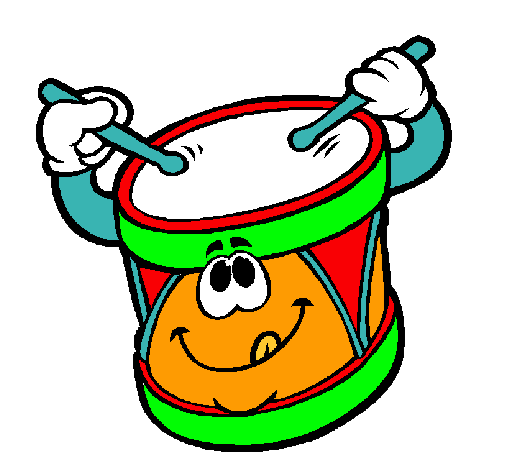 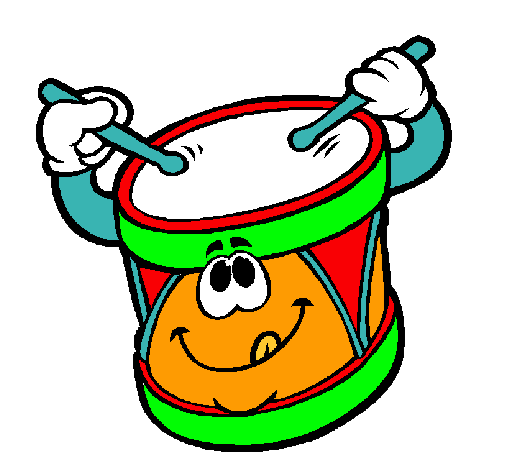 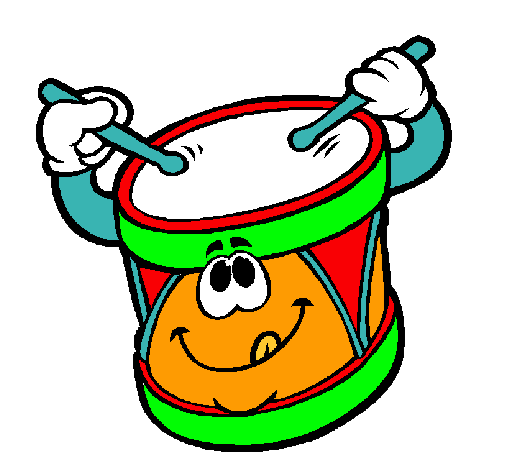 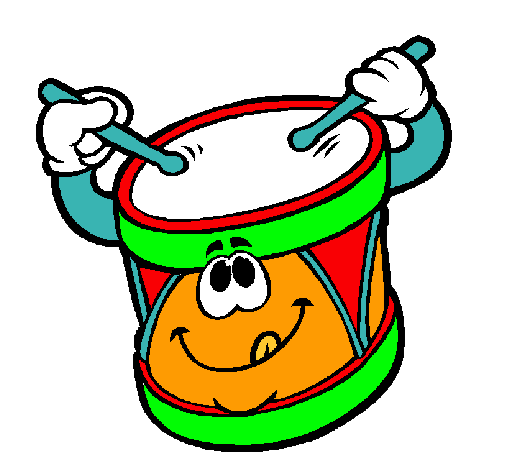 inicio
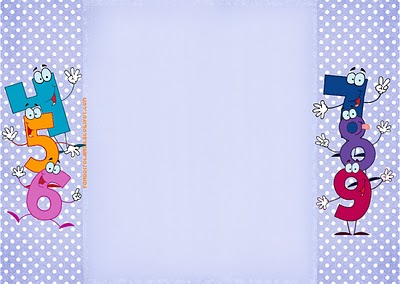 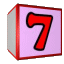 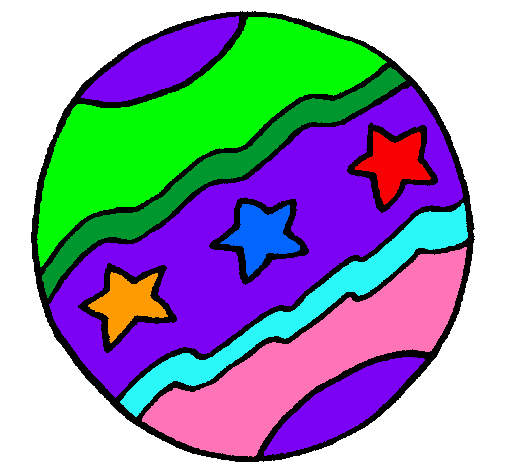 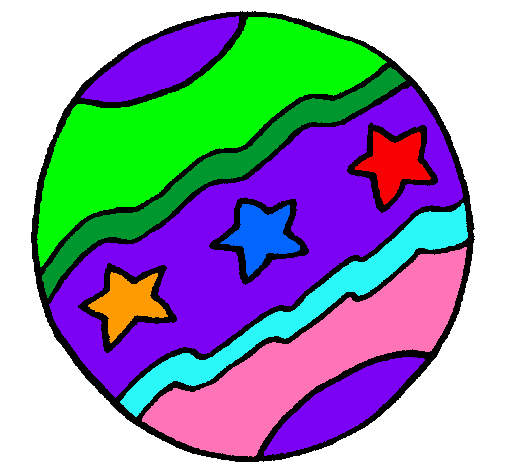 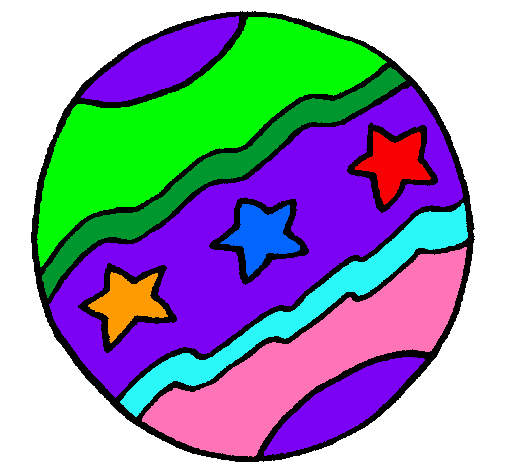 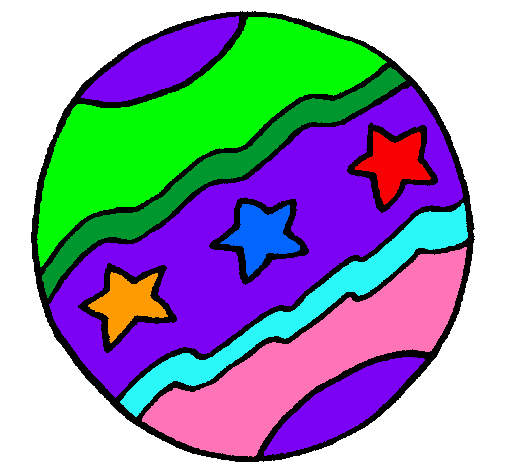 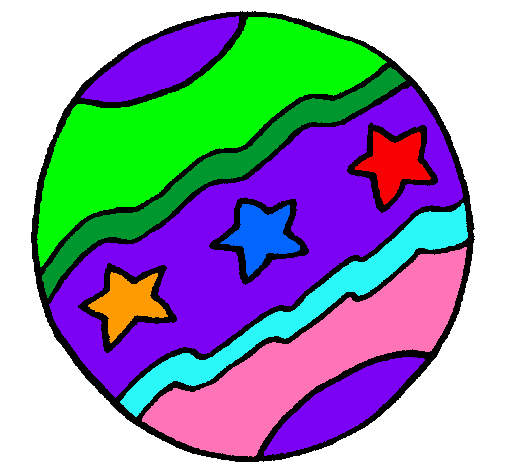 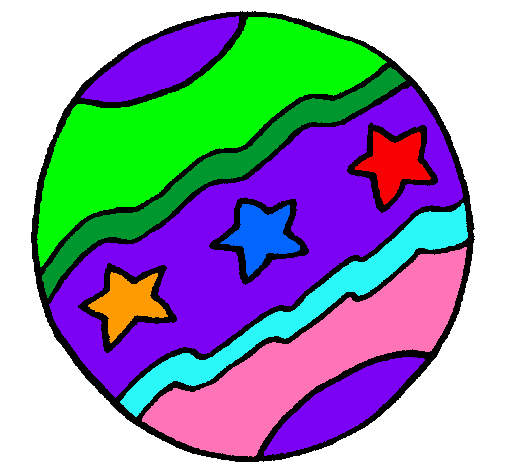 v
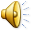 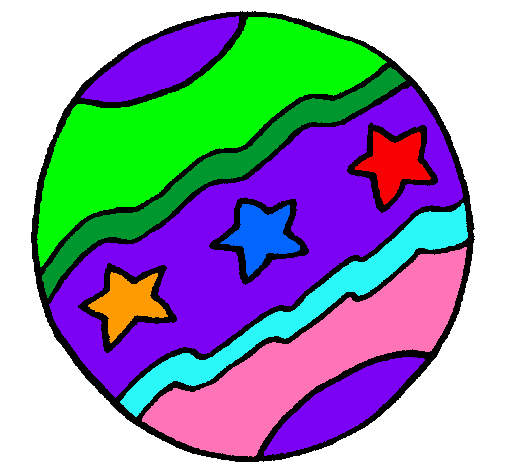 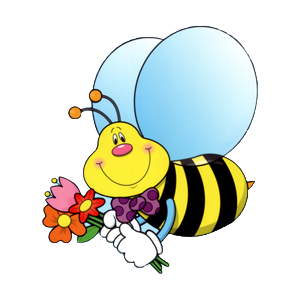 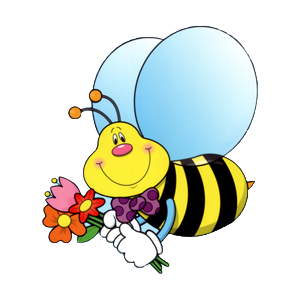 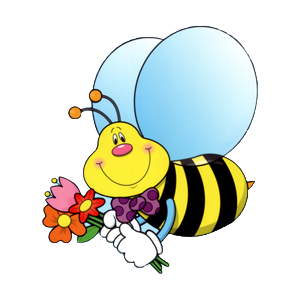 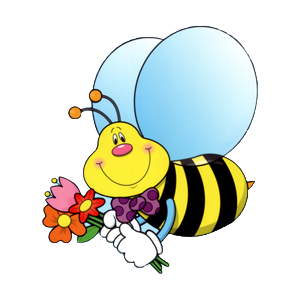 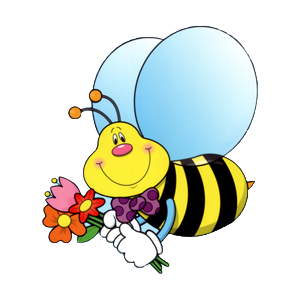 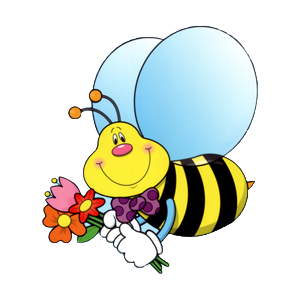 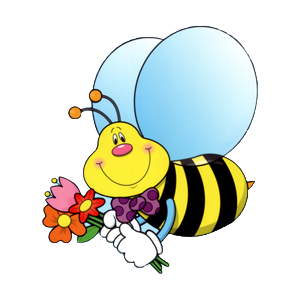 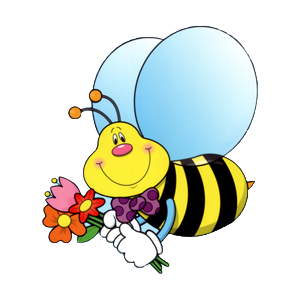 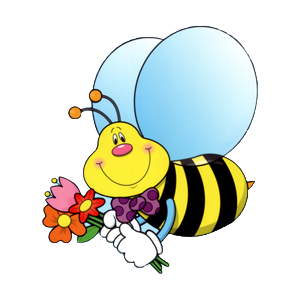 inicio
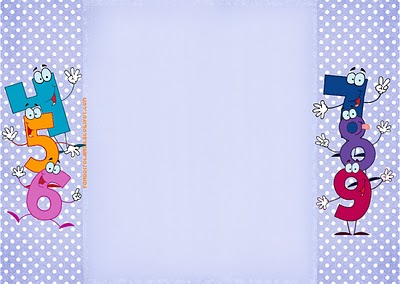 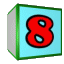 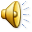 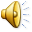 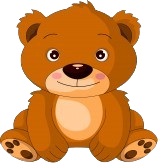 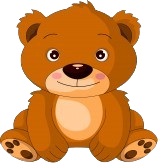 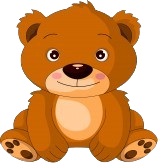 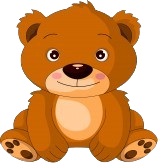 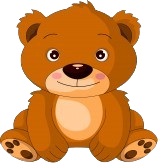 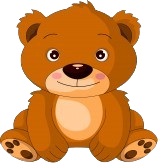 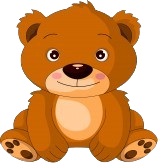 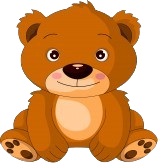 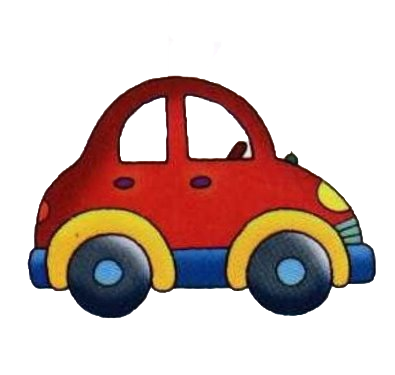 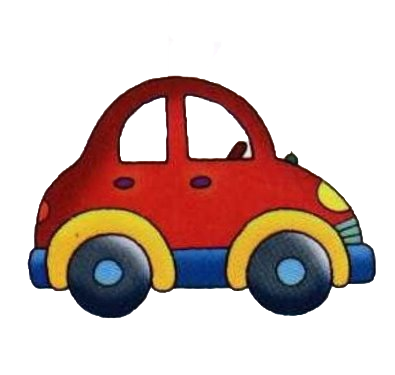 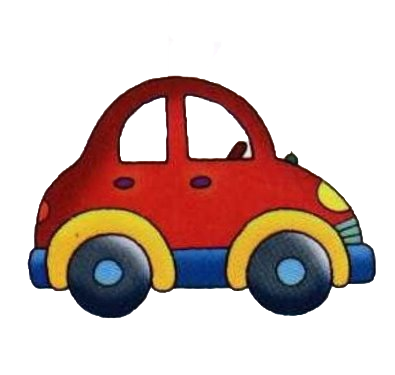 inicio
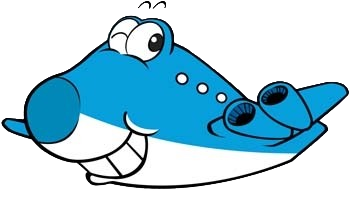 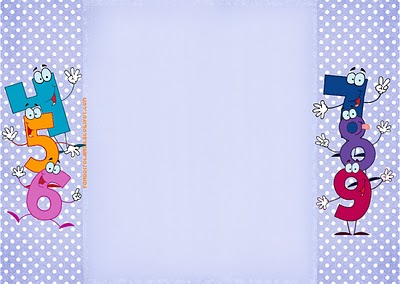 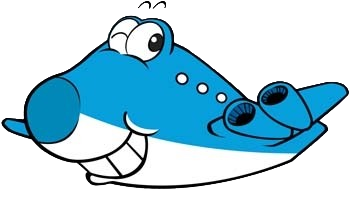 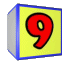 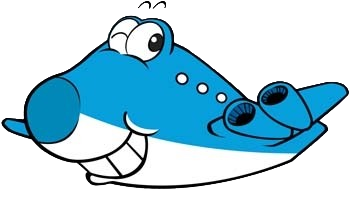 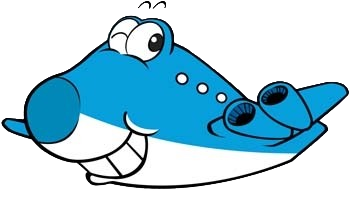 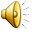 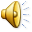 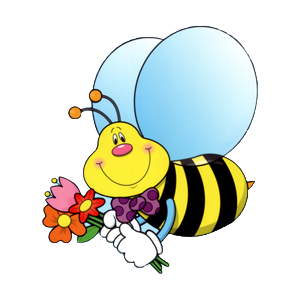 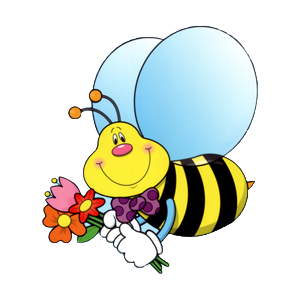 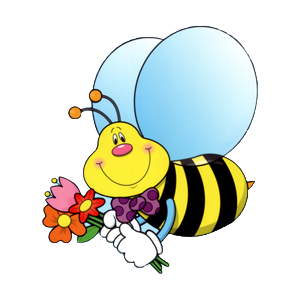 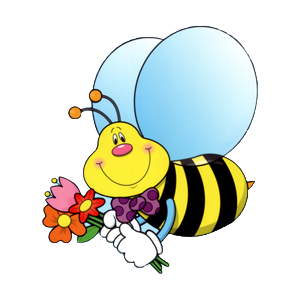 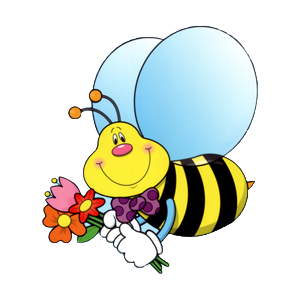 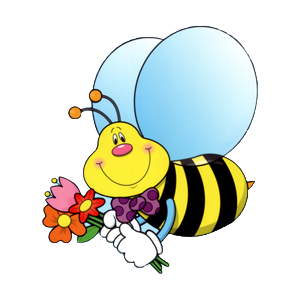 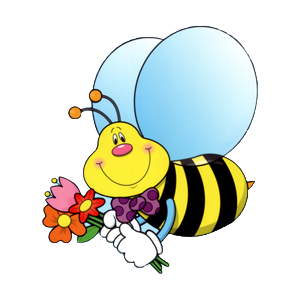 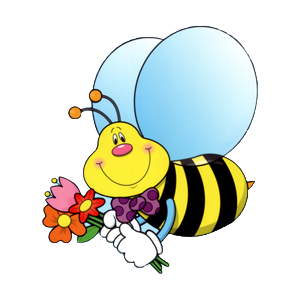 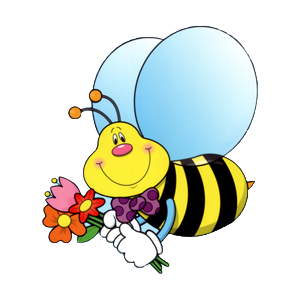 inicio
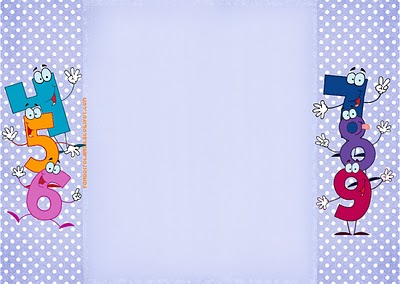 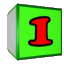 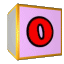 v
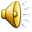 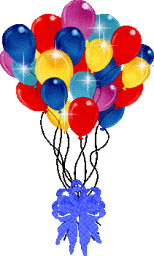 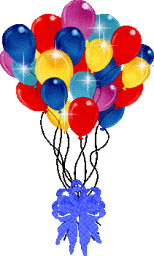 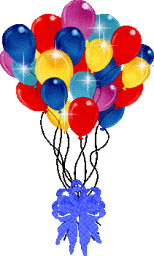 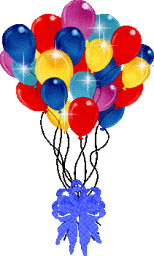 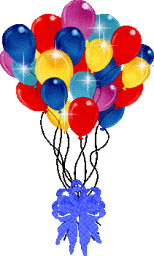 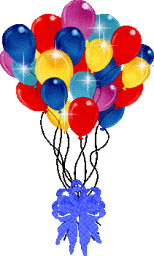 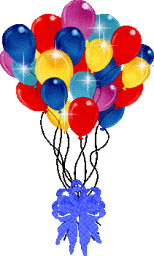 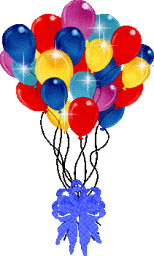 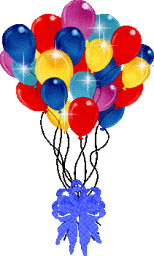 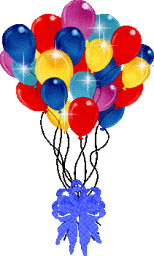 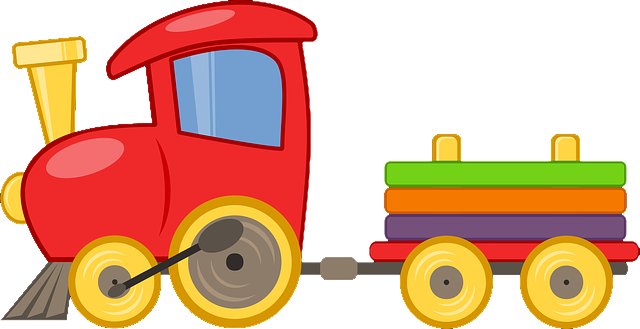 inicio
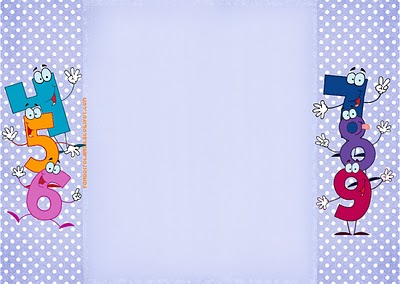 Correcto
Regresar
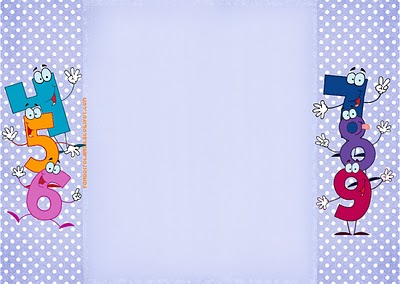 Inténtalo de nuevo
Regresar
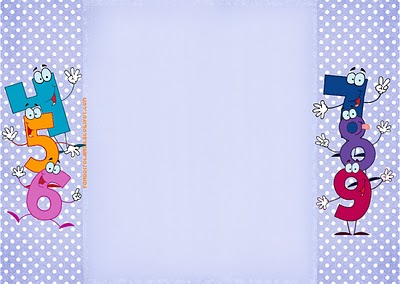 Correcto
Regresar
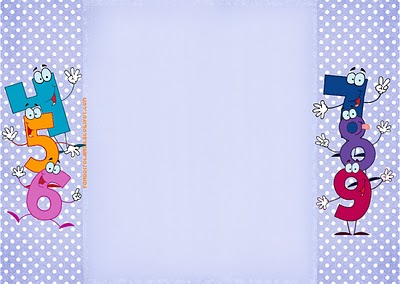 Inténtalo de nuevo
Regresar
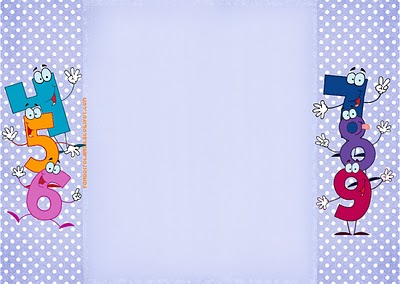 Correcto
Regresar
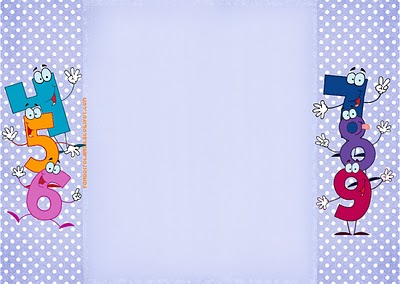 Inténtalo de nuevo
Regresar
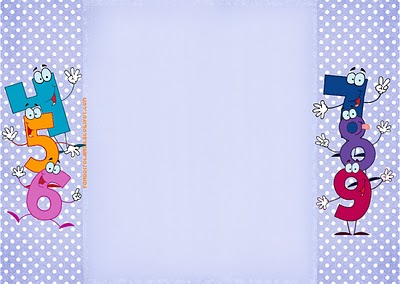 Correcto
Regresar
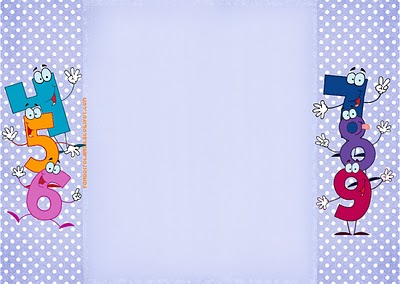 Inténtalo de nuevo
Regresar
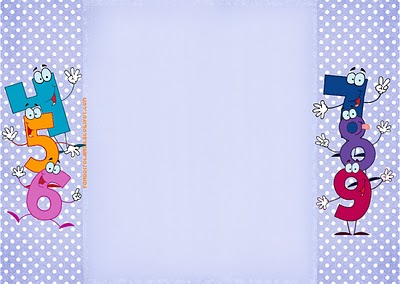 Correcto
Regresar
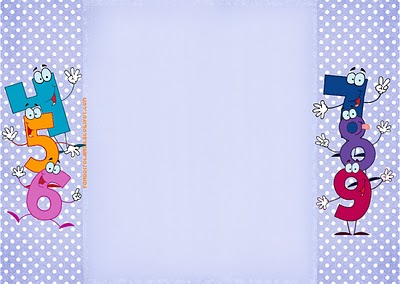 Inténtalo de nuevo
Regresar
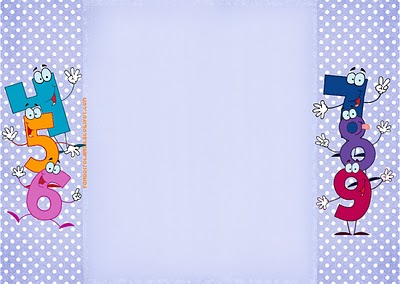 Correcto
Regresar
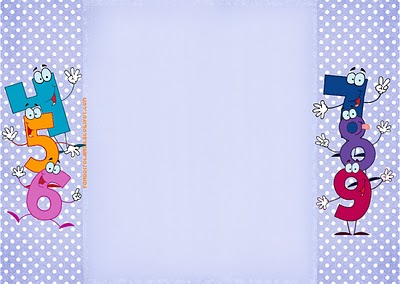 Inténtalo de nuevo
Regresar
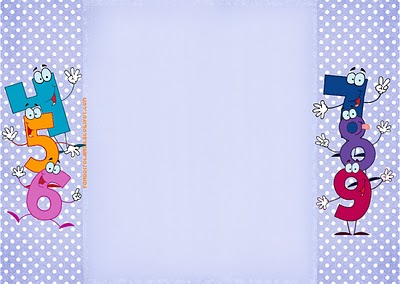 Correcto
Regresar
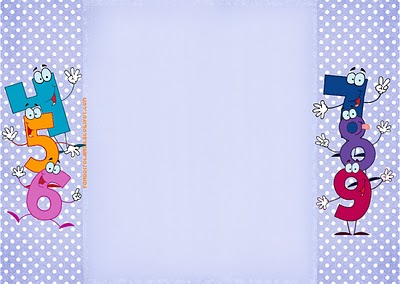 Inténtalo de nuevo
Regresar
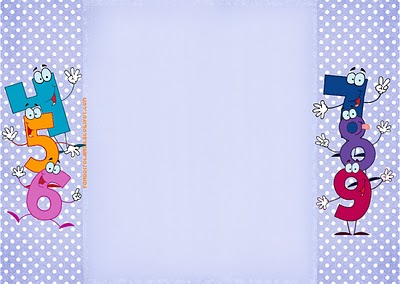 Correcto
Regresar
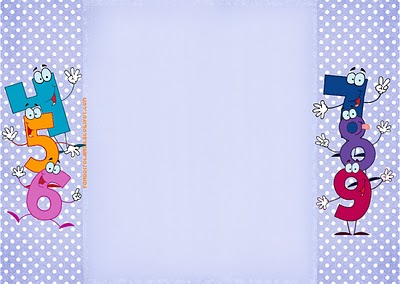 Inténtalo de nuevo
Regresar
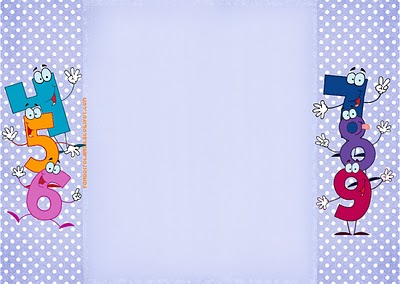 Correcto
Regresar
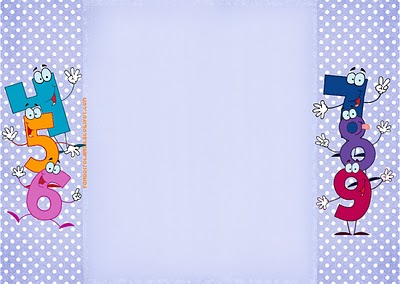 Inténtalo de nuevo
Regresar
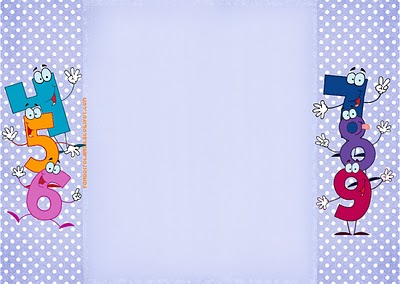 Correcto
Regresar
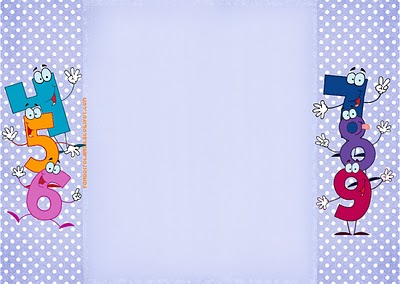 Inténtalo de nuevo
Regresar
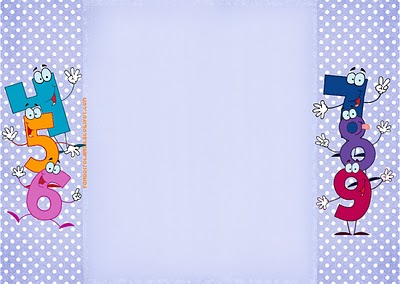